Just BasicLessons 11 - 12
Mr. Kalmes
Lesson 11 Learning Targets
Construct a program that records 10 names	

Understand the value of arrays in coding
Lesson 11 Activity
You will create a program that can ask, store, and print out a list of 10 names
What is an Array?
Arrays are collections of indexed variables, which are defined as either string or numeric. They are most often used to store a list of related items, with any item's value being retrievable by refering to its index number
Start of Program
End of List
End of program
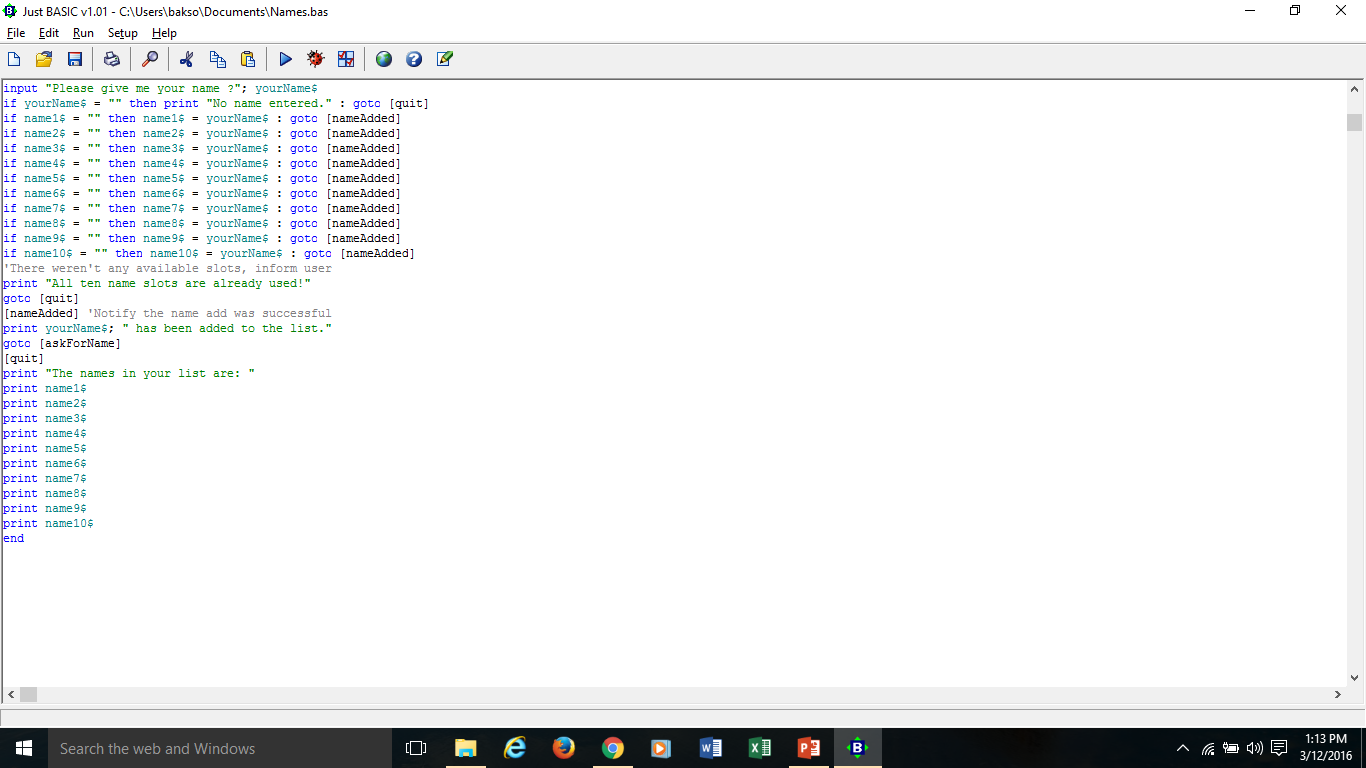 program example
Lesson 12 Learning Targets
Develop programs that utilize arrays
Lesson 12 Activity
Open up BASIC and create the following program. You need to add the final part of the program that prints out the index.
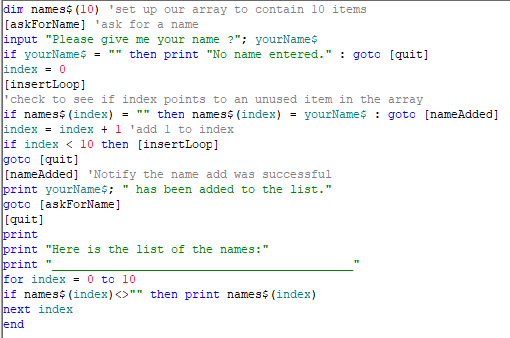 What’s New
DIM: This function sets the dimensions for your array
INDEX: This acts like count but is used to catalog names
  : This symbol allows the user to insert grey text which can be used for instructional purposes
'
Lesson assignment
This assignment is an extension on the previous program.  You need to build a numerical array that will hold numbers instead of names.  This program should hold up to 50 numbers at a time.  It does need to print the numbers at the end of the program.

Reopen your program from the previous lessons and use that as your template on how to start this new build.  It does not need to be exactly the same, it just needs to work.